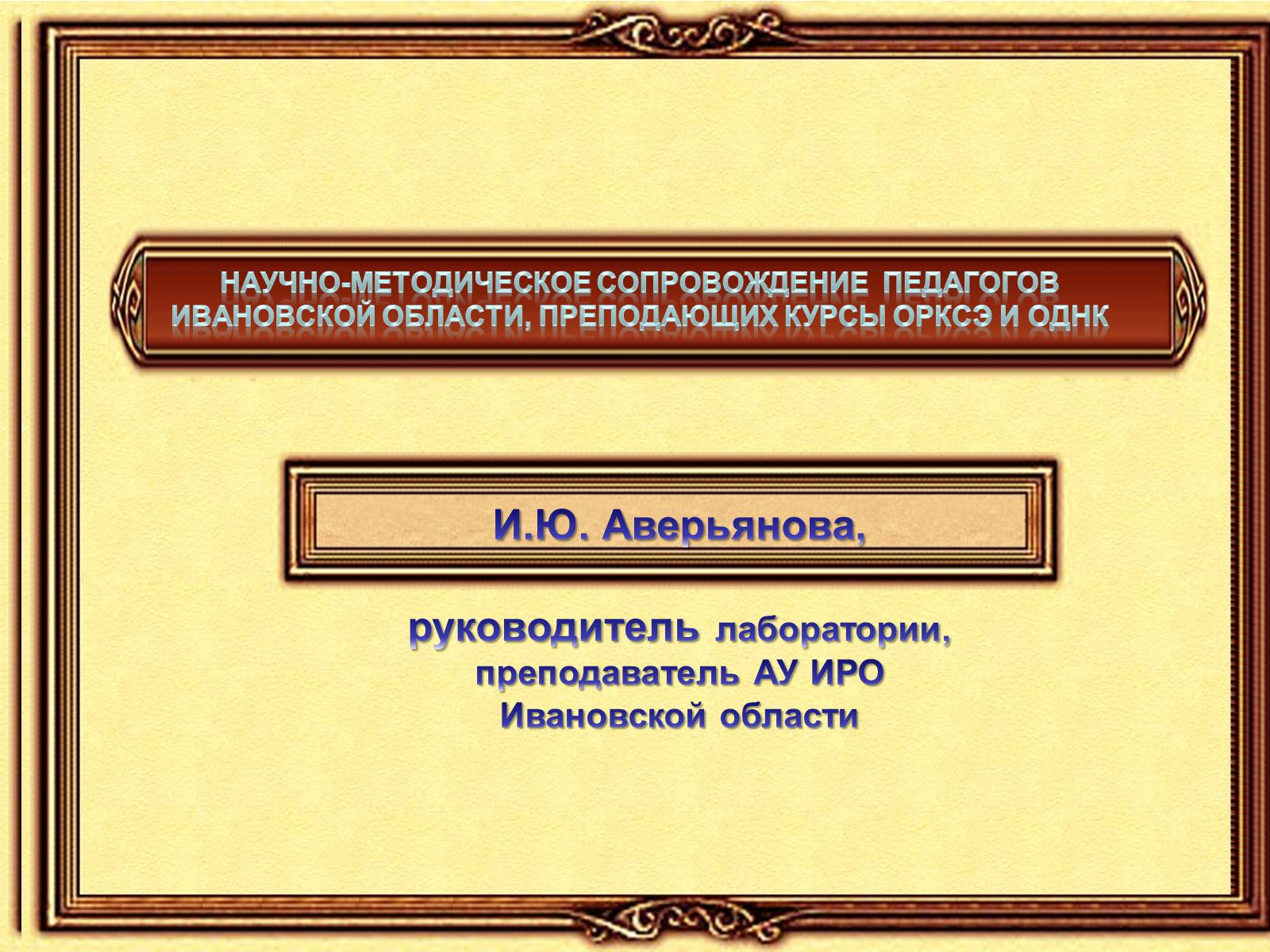 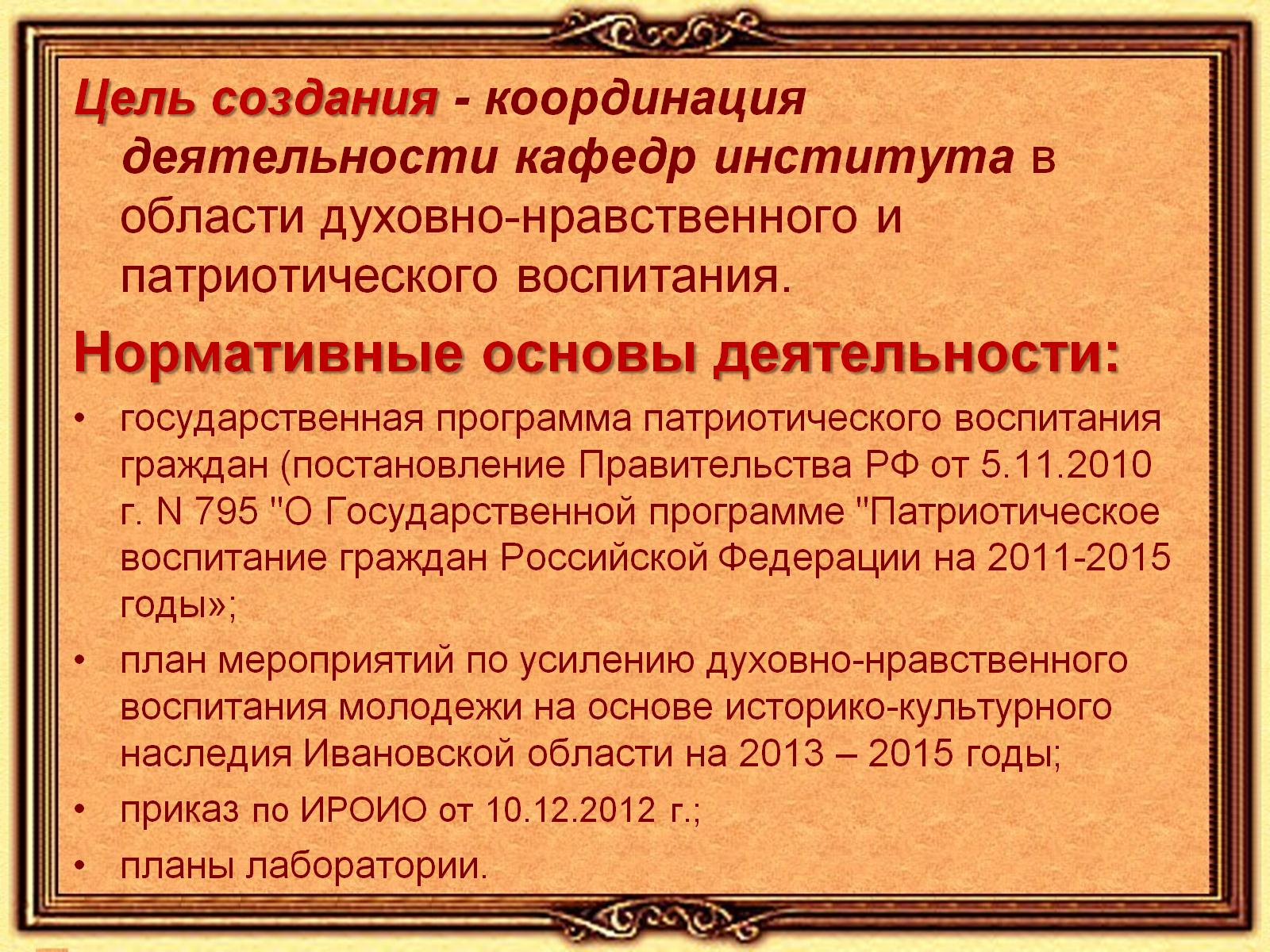 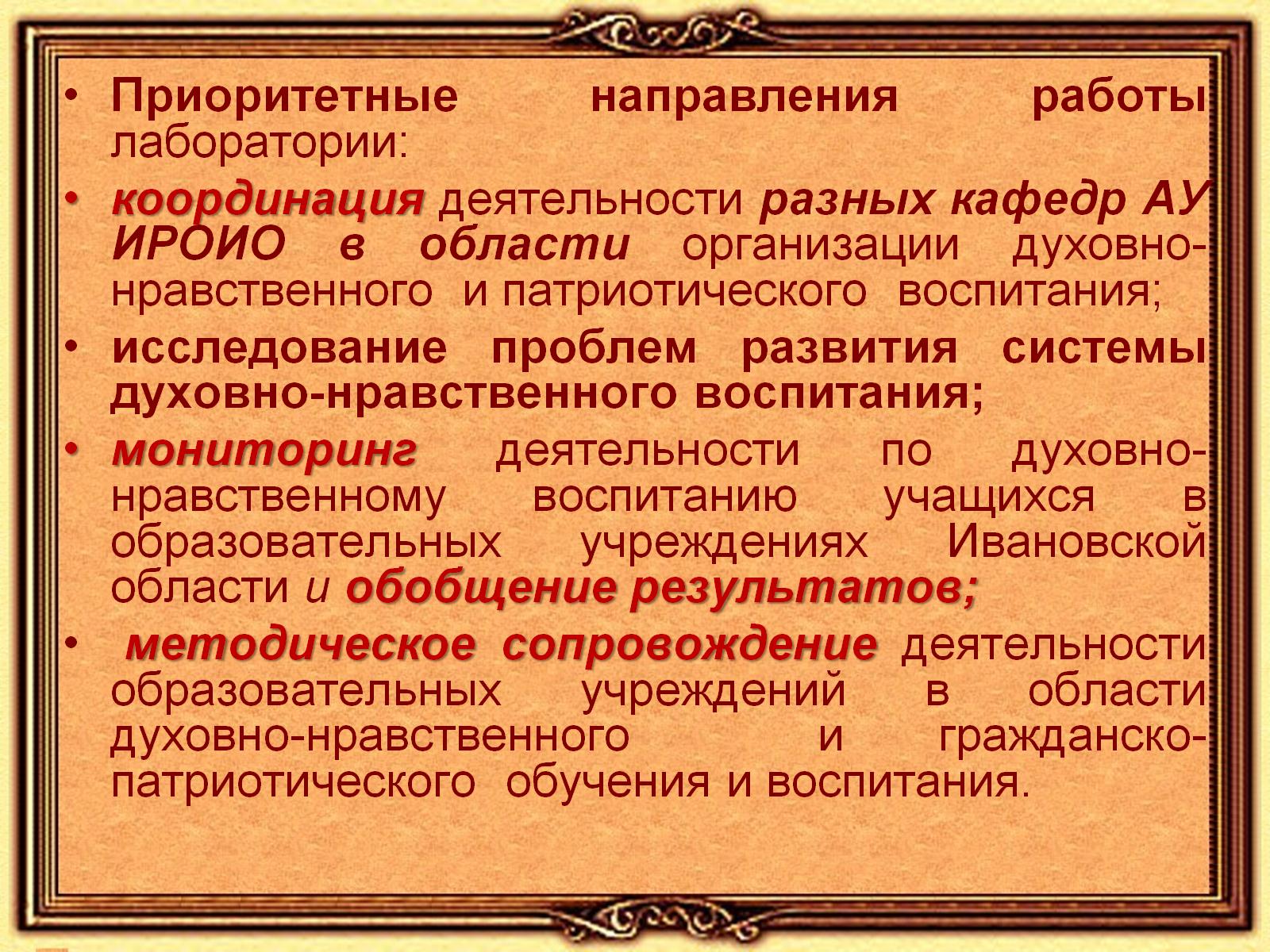 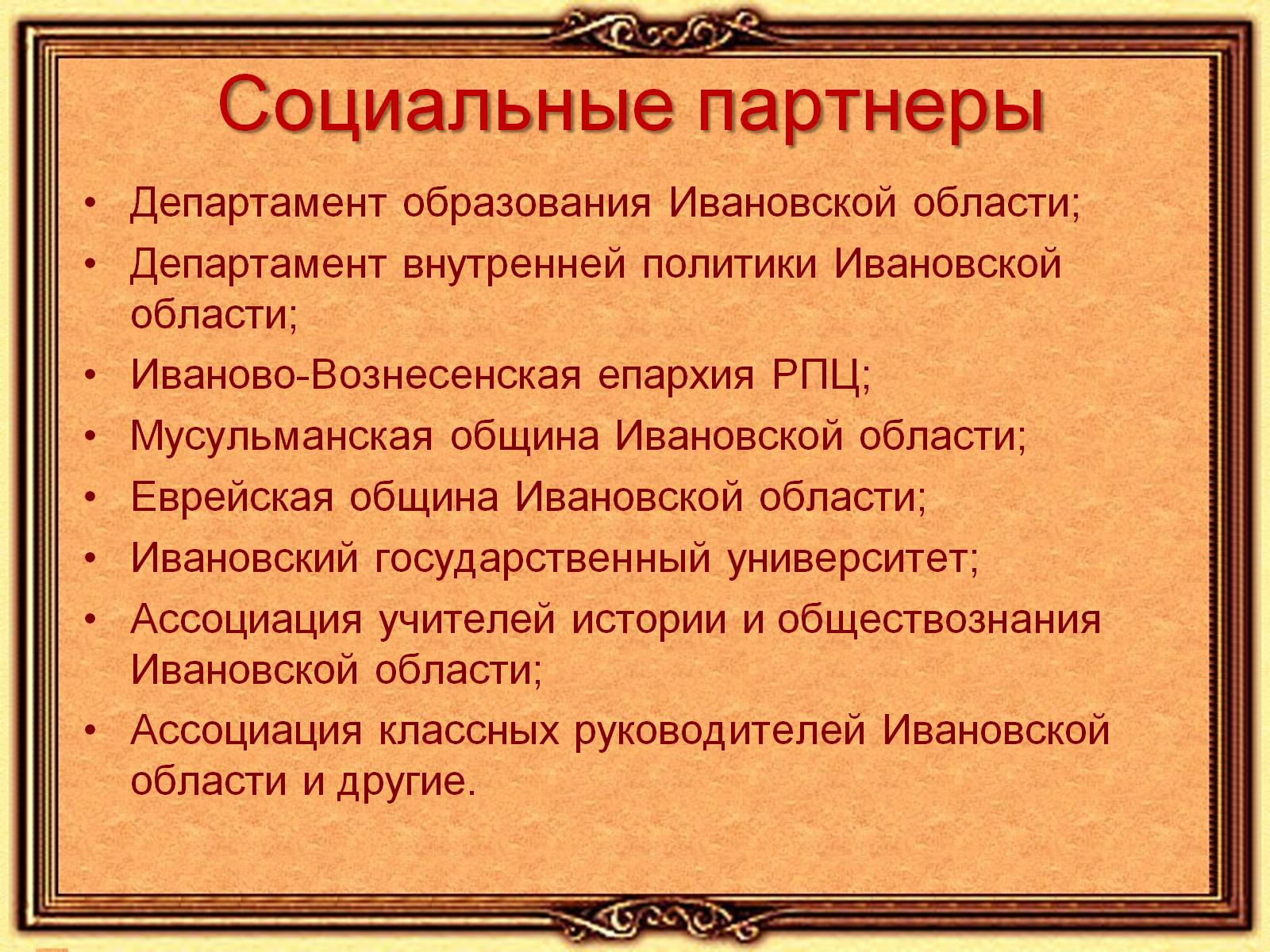 Социальные партнеры
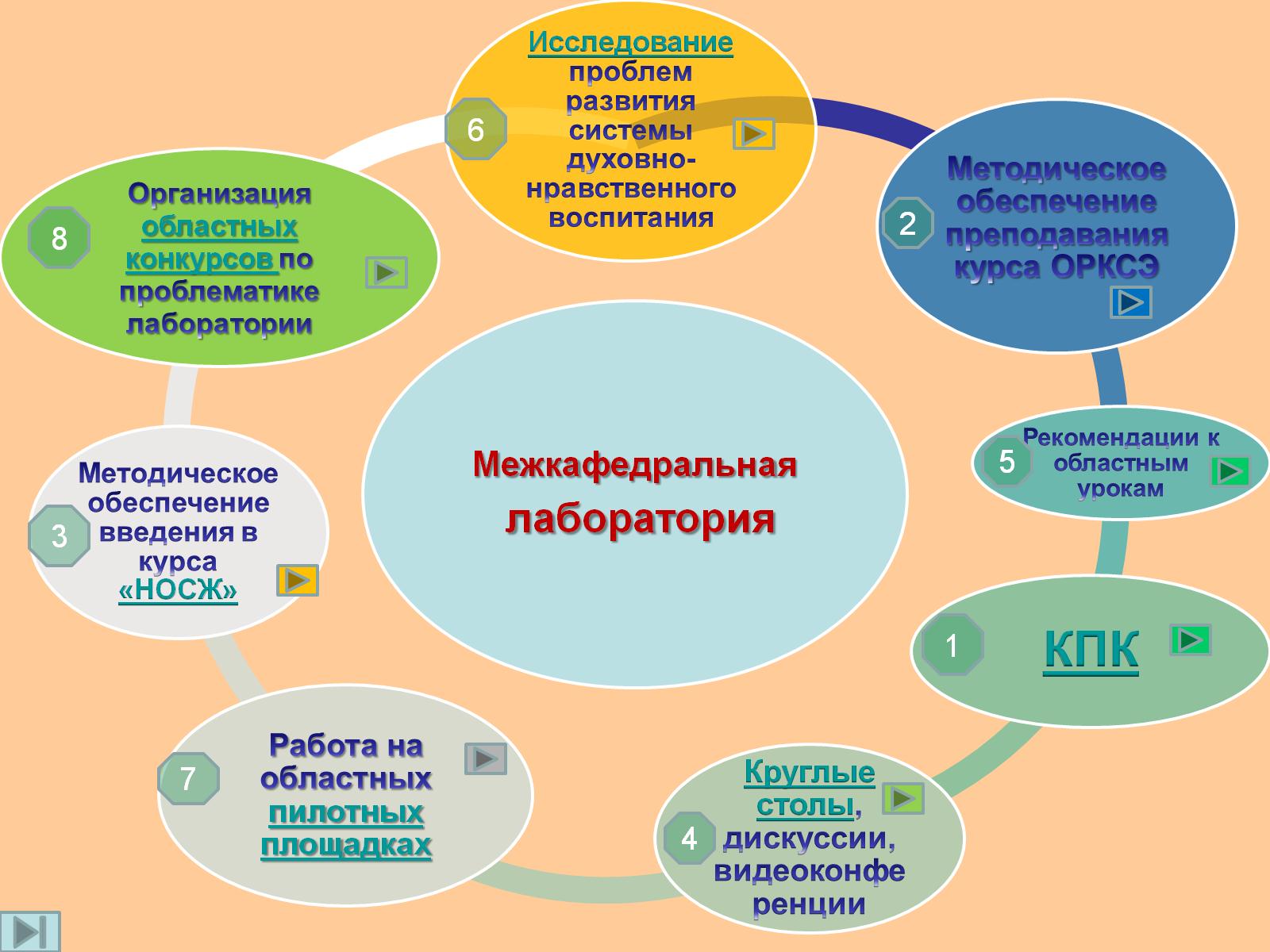 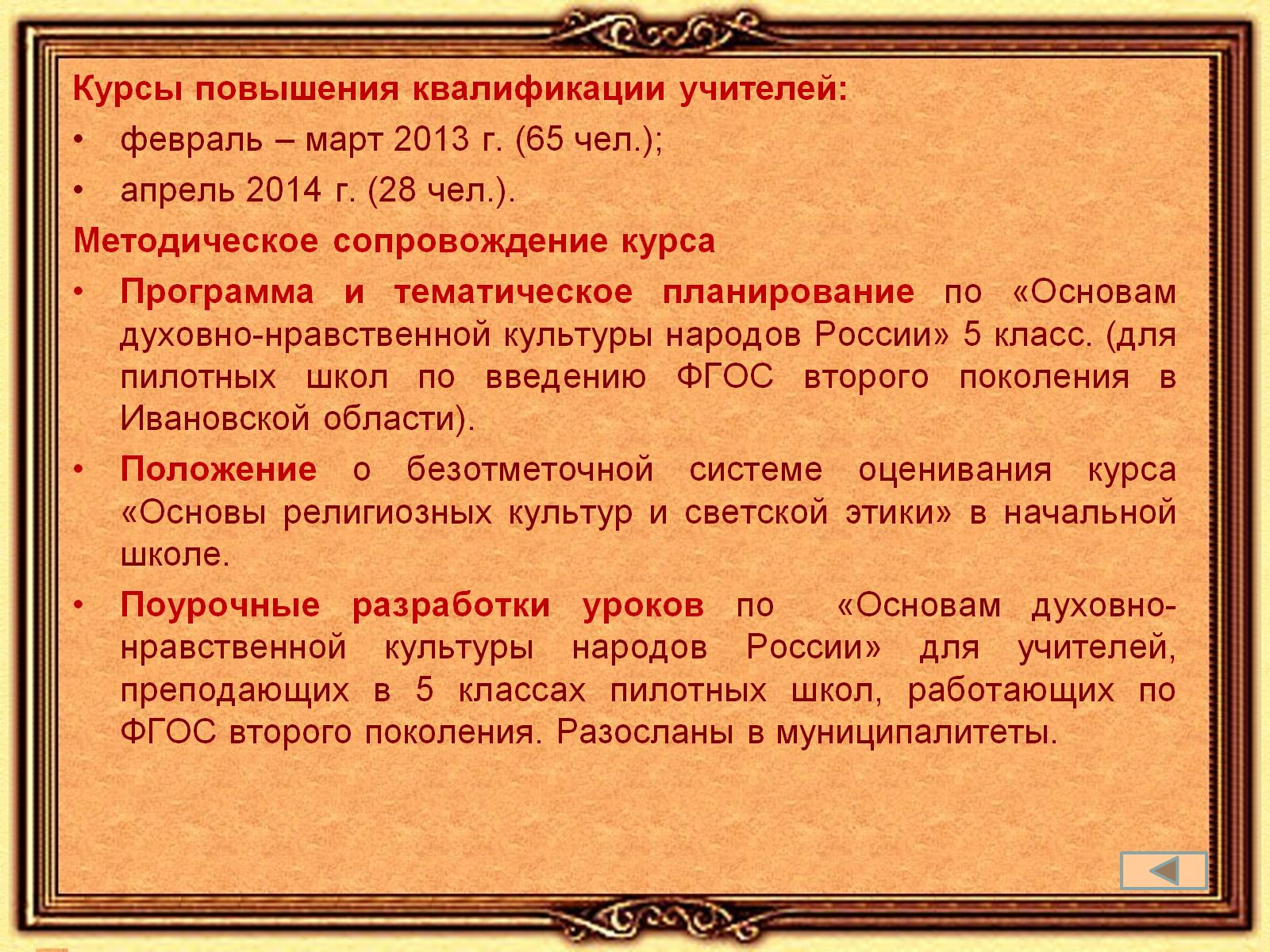 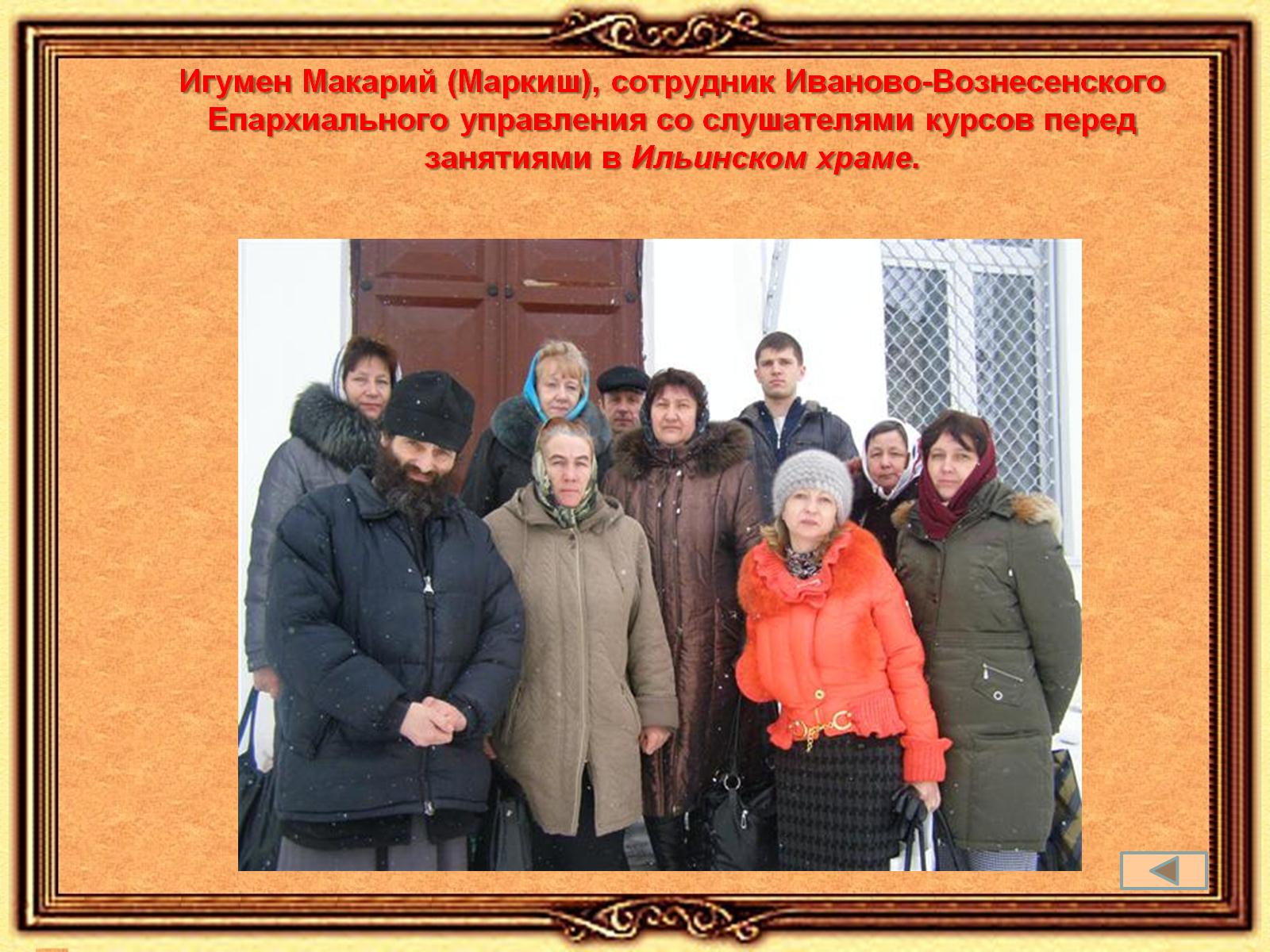 Игумен Макарий (Маркиш), сотрудник Иваново-Вознесенского Епархиального управления со слушателями курсов перед занятиями в Ильинском храме.
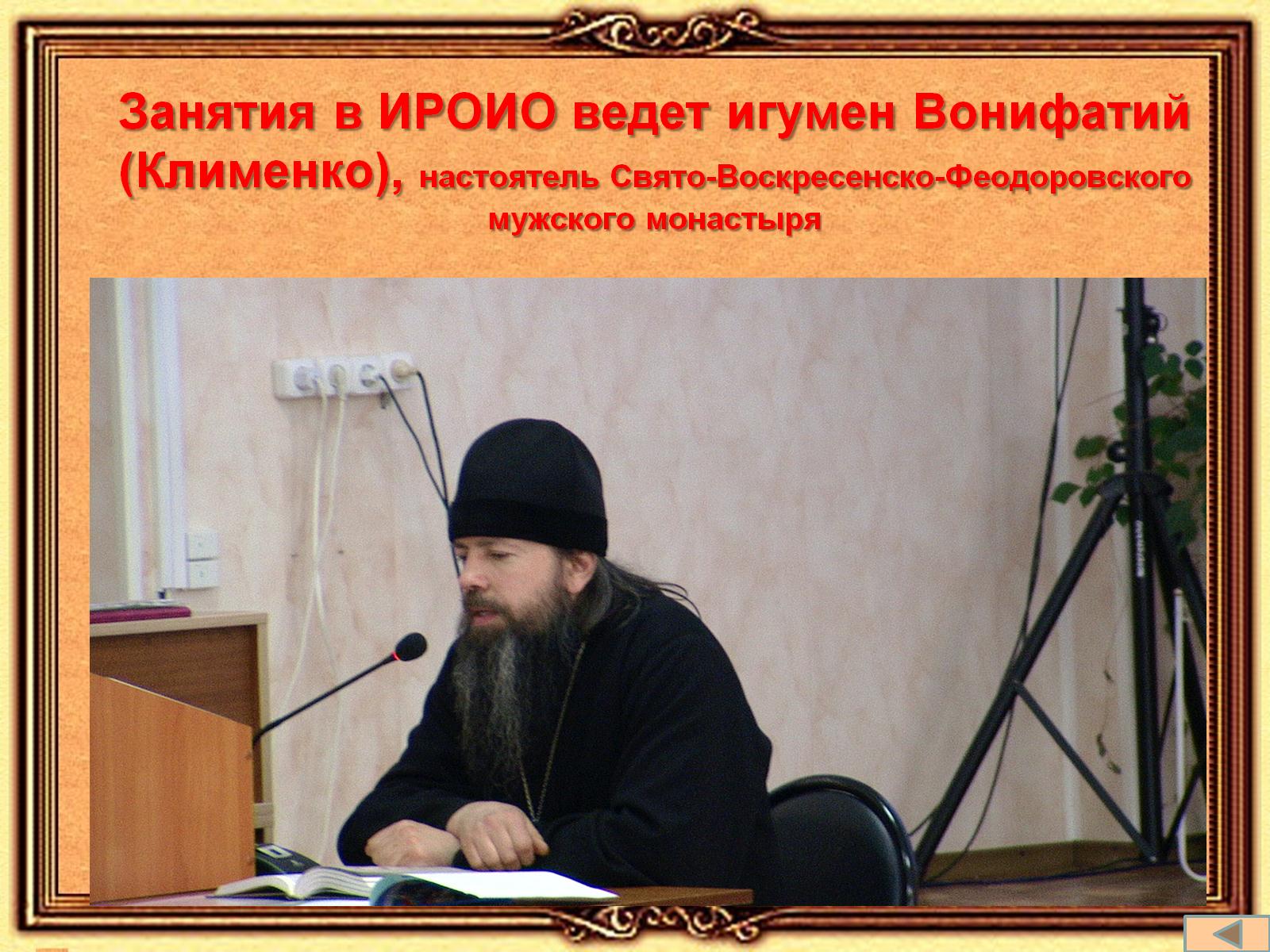 Занятия в ИРОИО ведет игумен Вонифатий (Клименко), настоятель Свято-Воскресенско-Феодоровского мужского монастыря
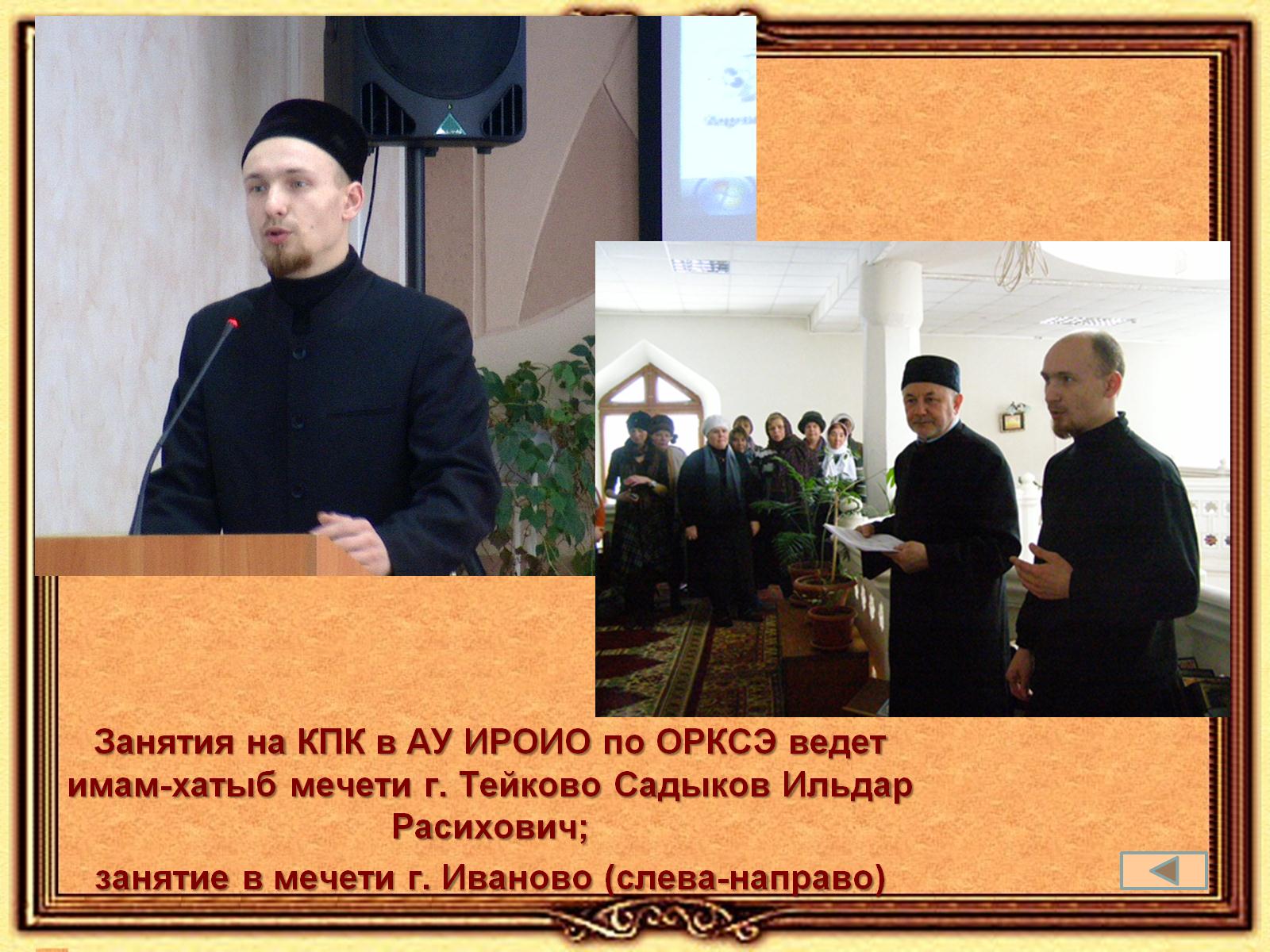 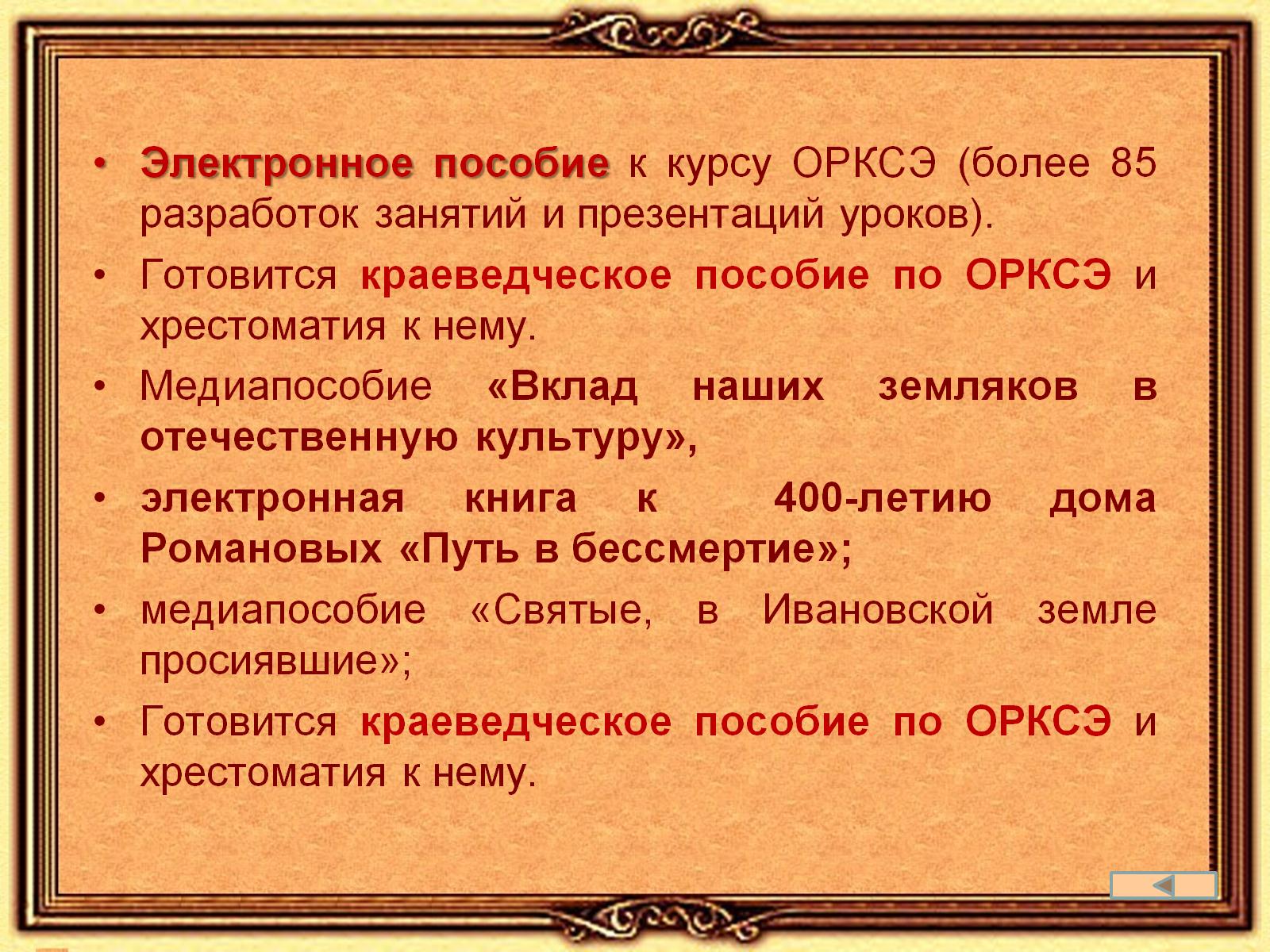 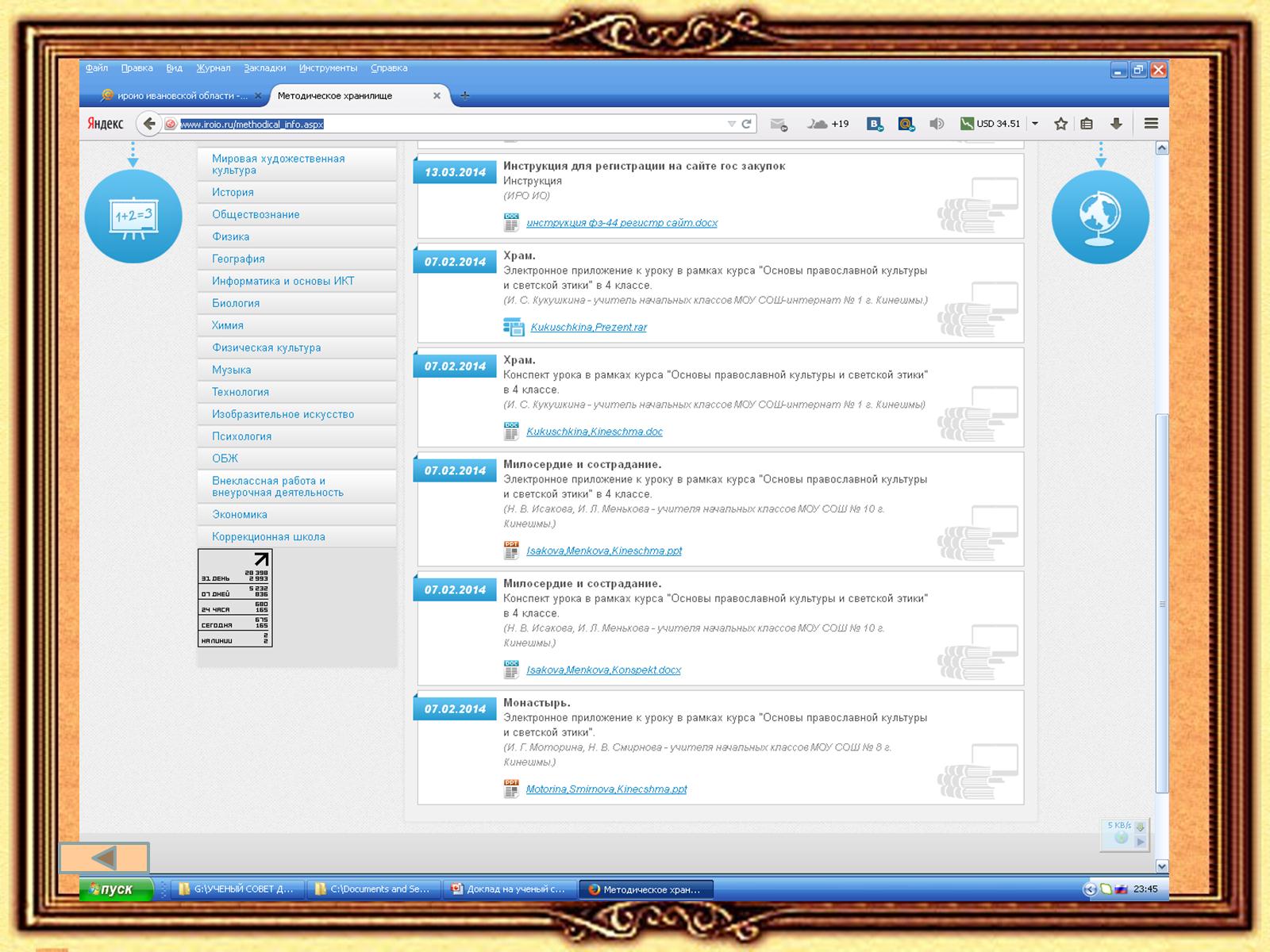 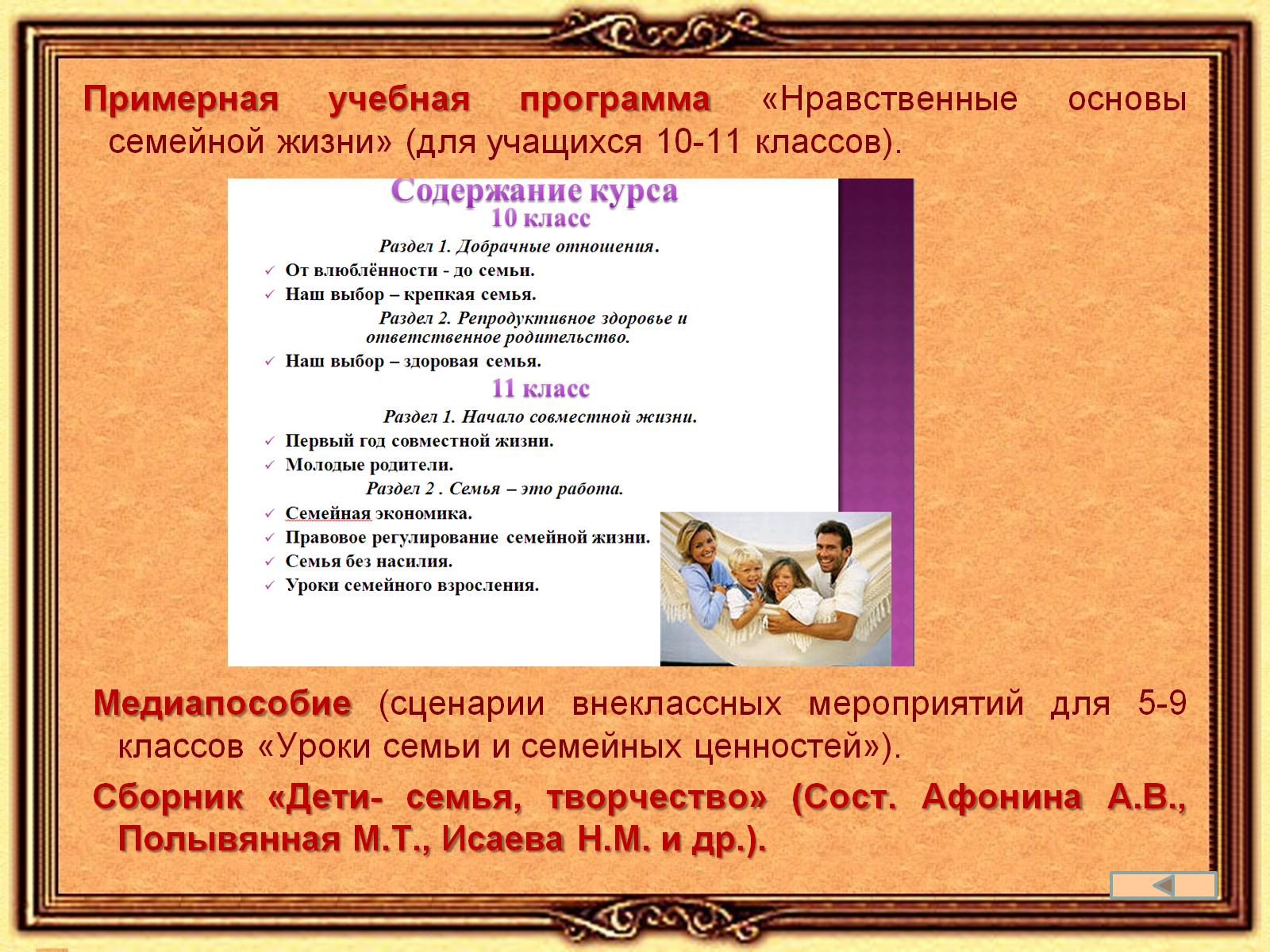 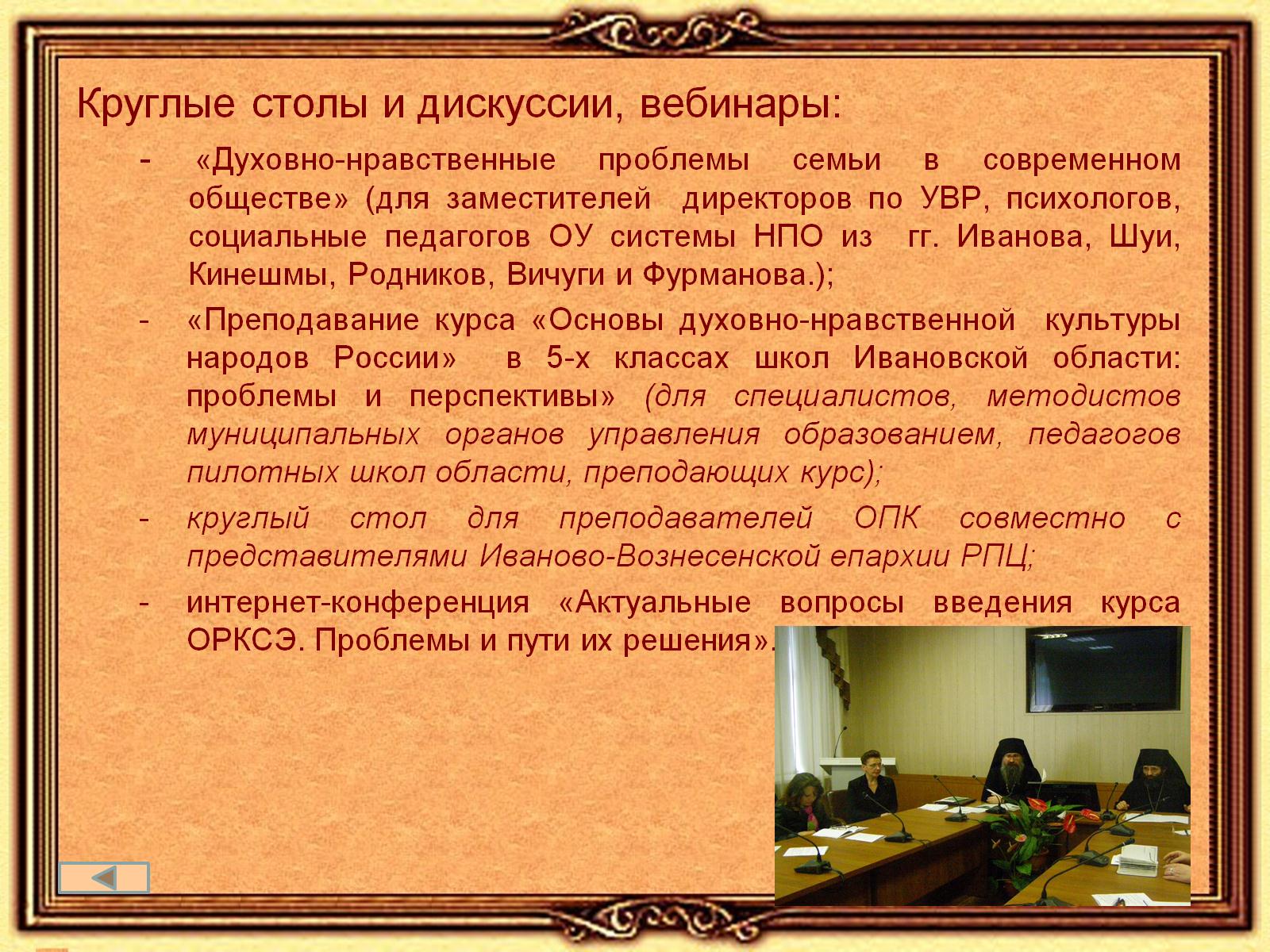 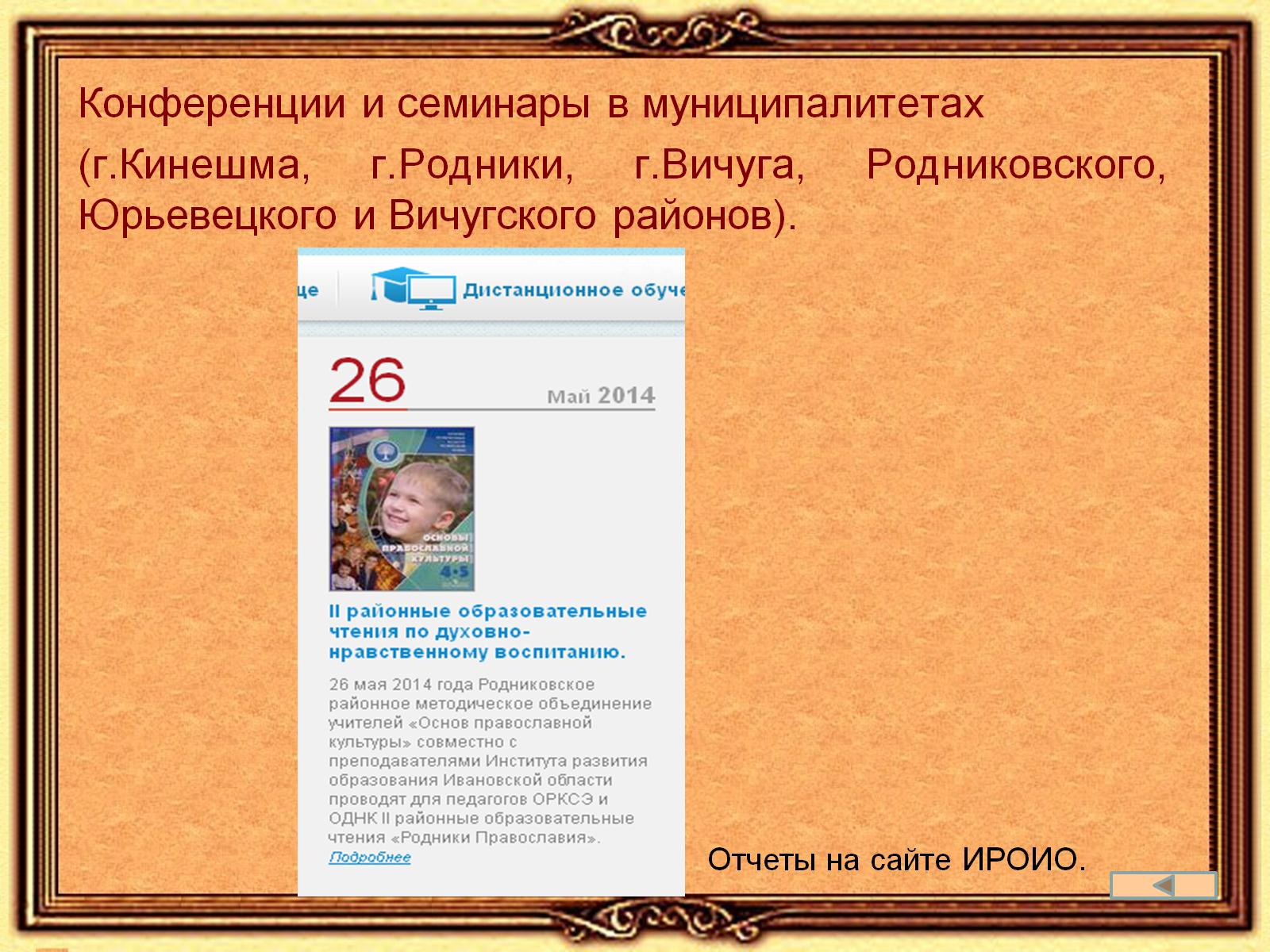 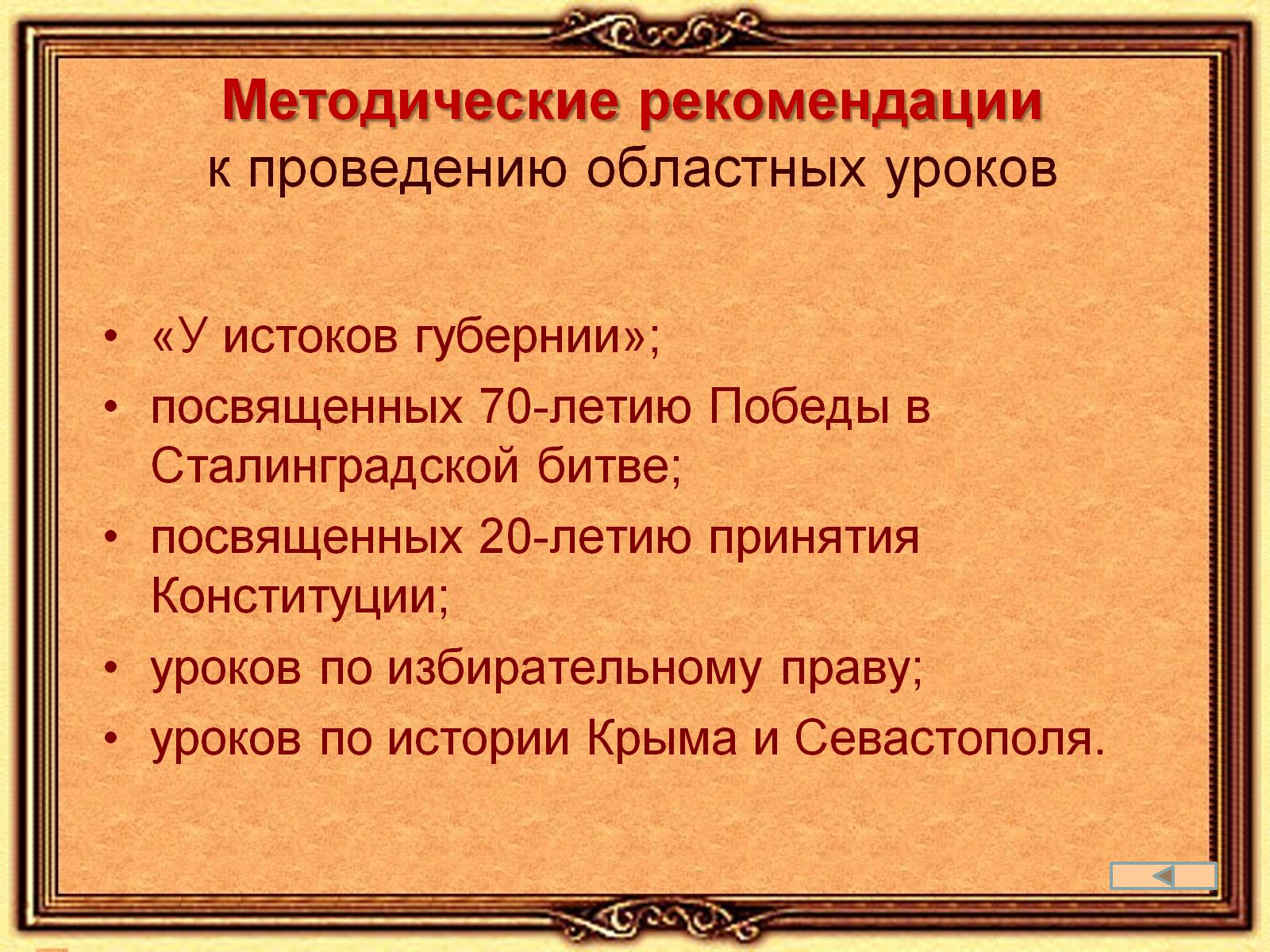 Методические рекомендации к проведению областных уроков
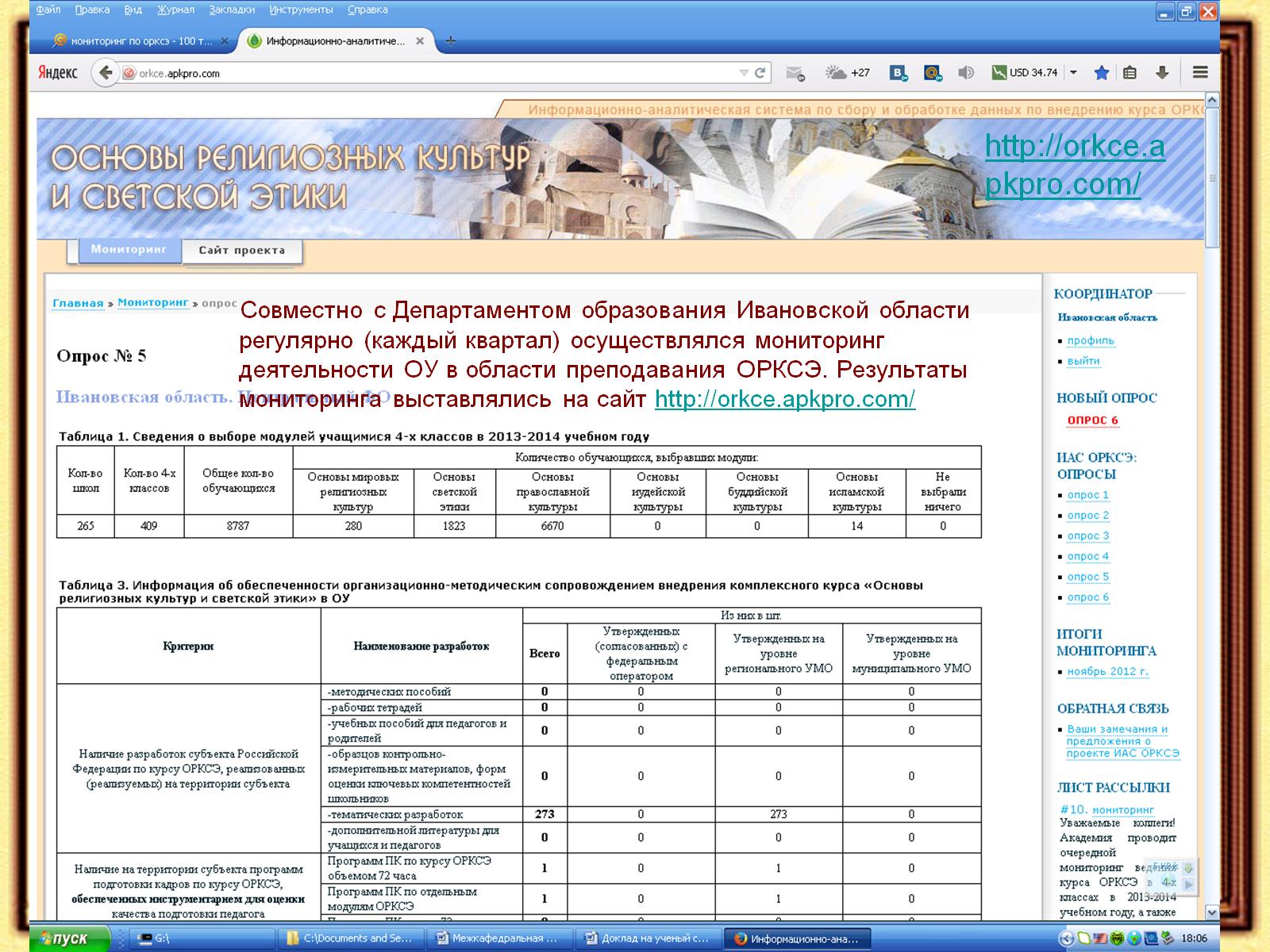 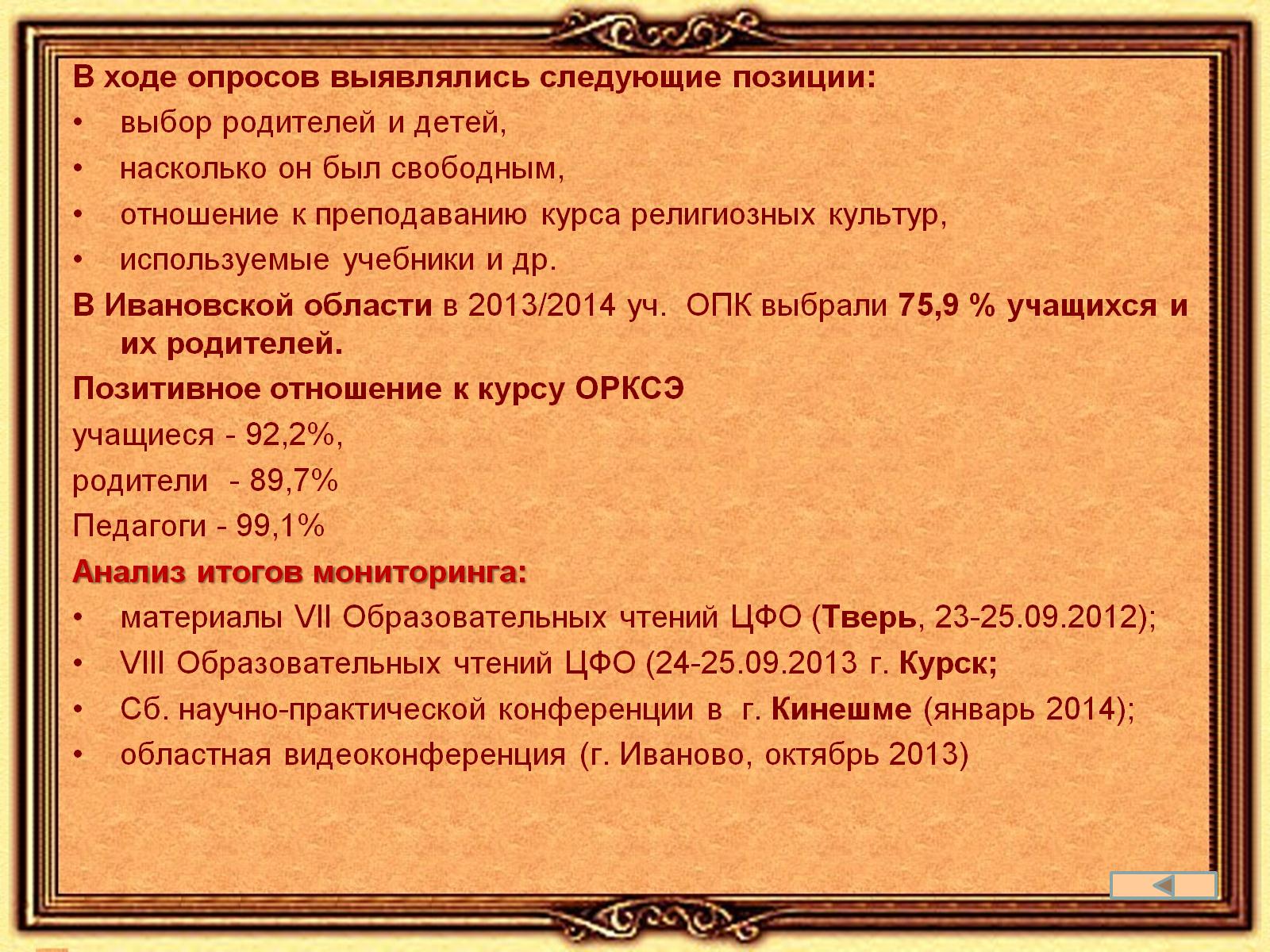 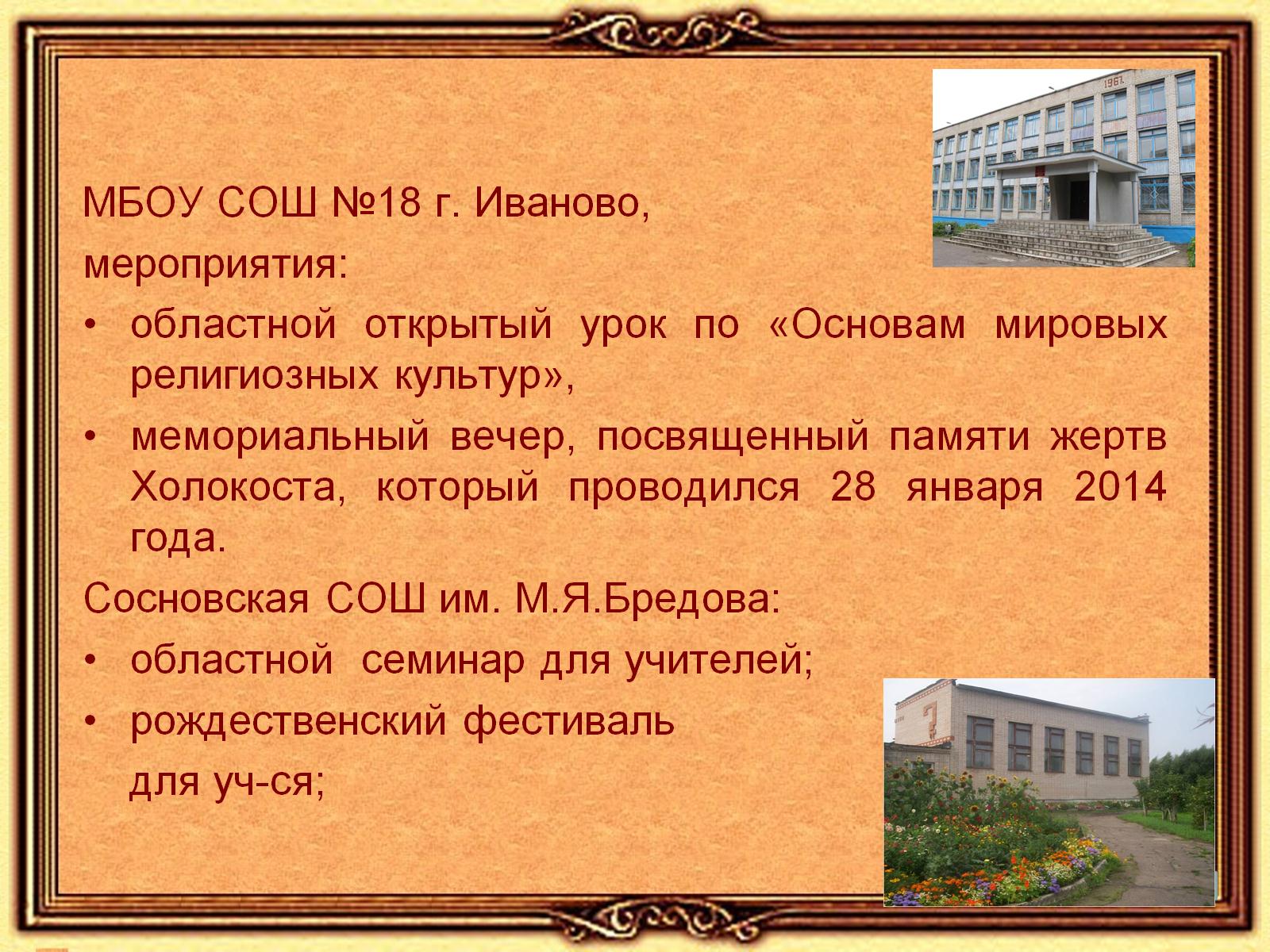 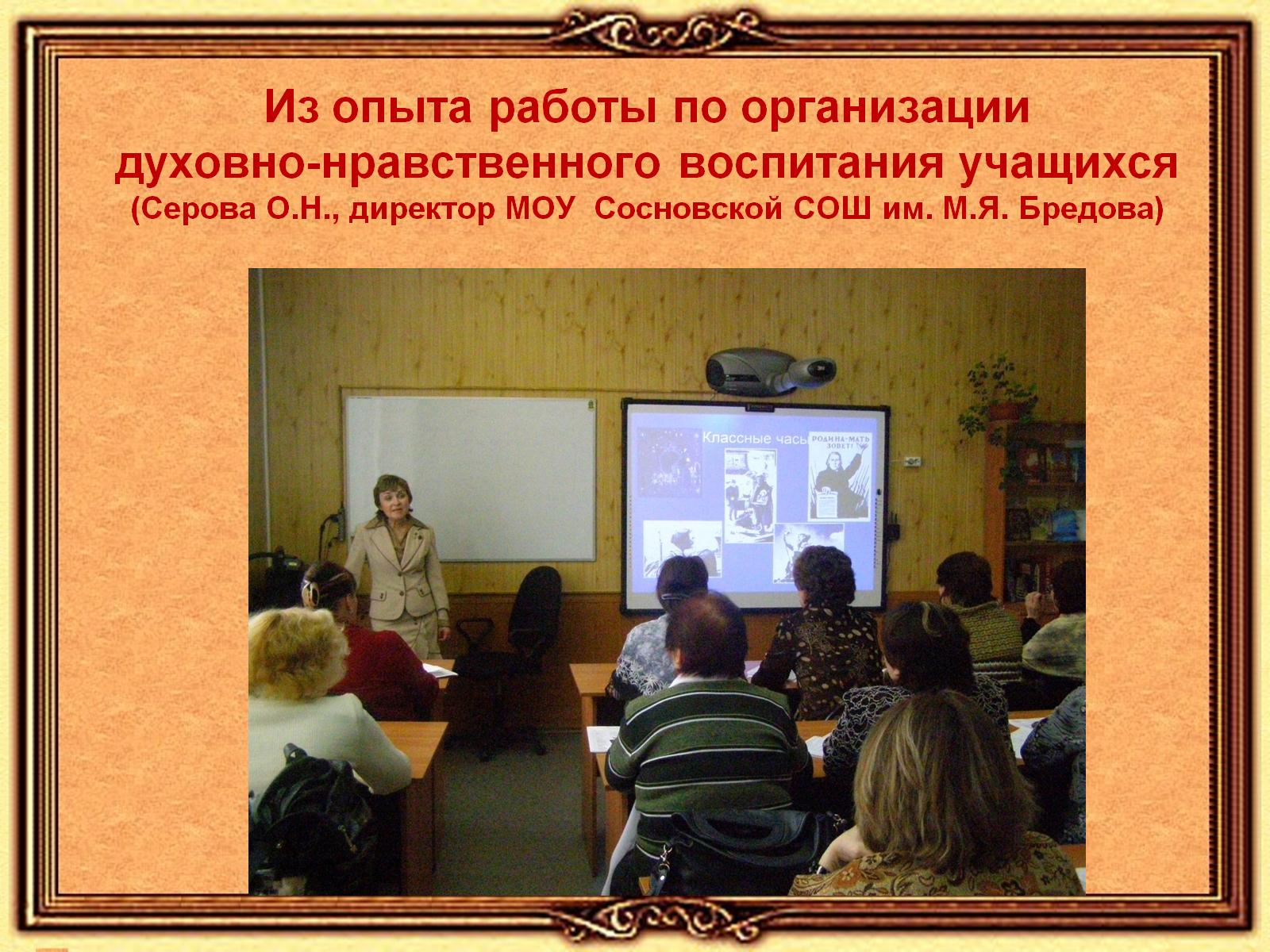 Из опыта работы по организации духовно-нравственного воспитания учащихся(Серова О.Н., директор МОУ  Сосновской СОШ им. М.Я. Бредова)
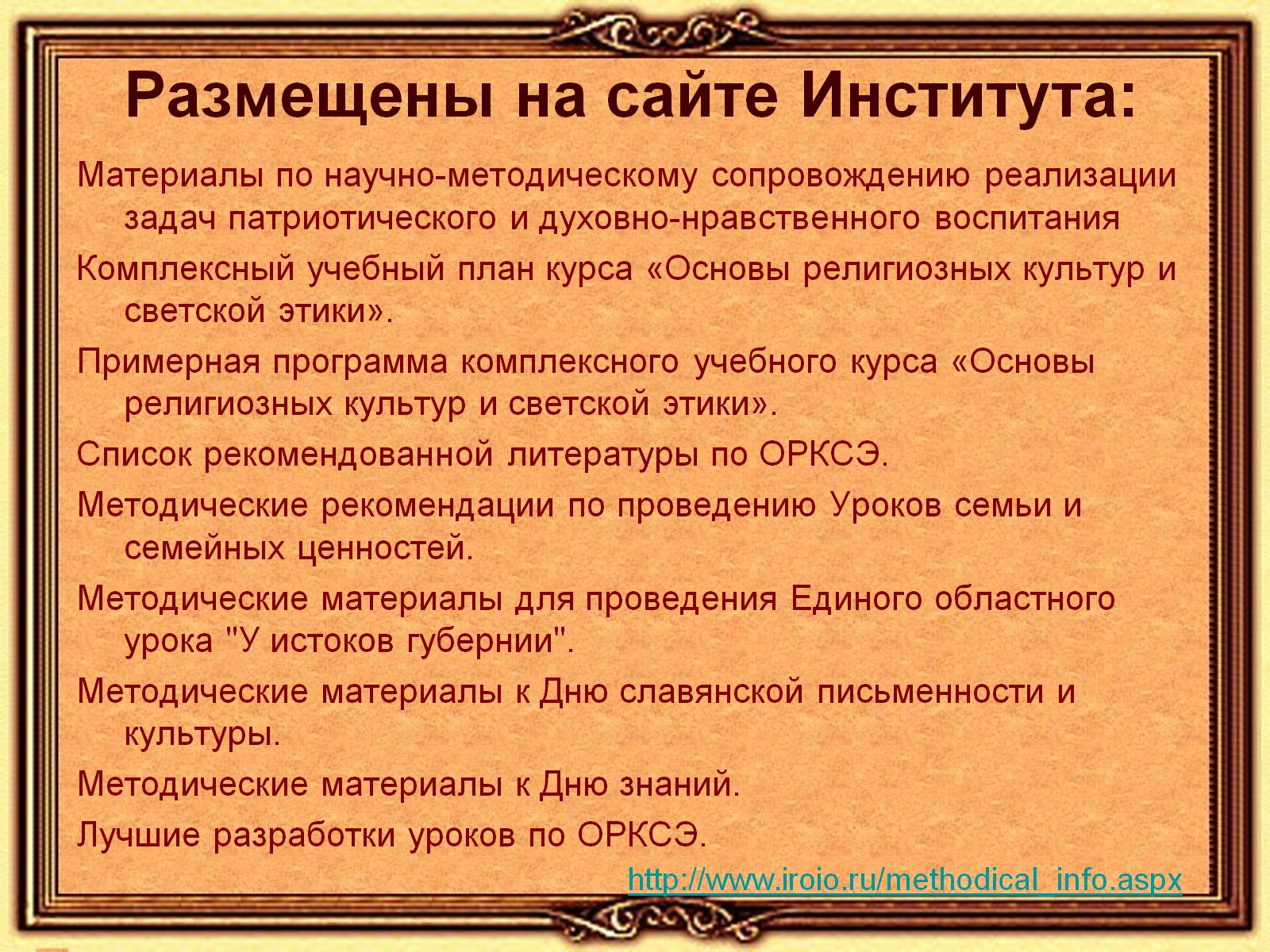 Размещены на сайте Института:
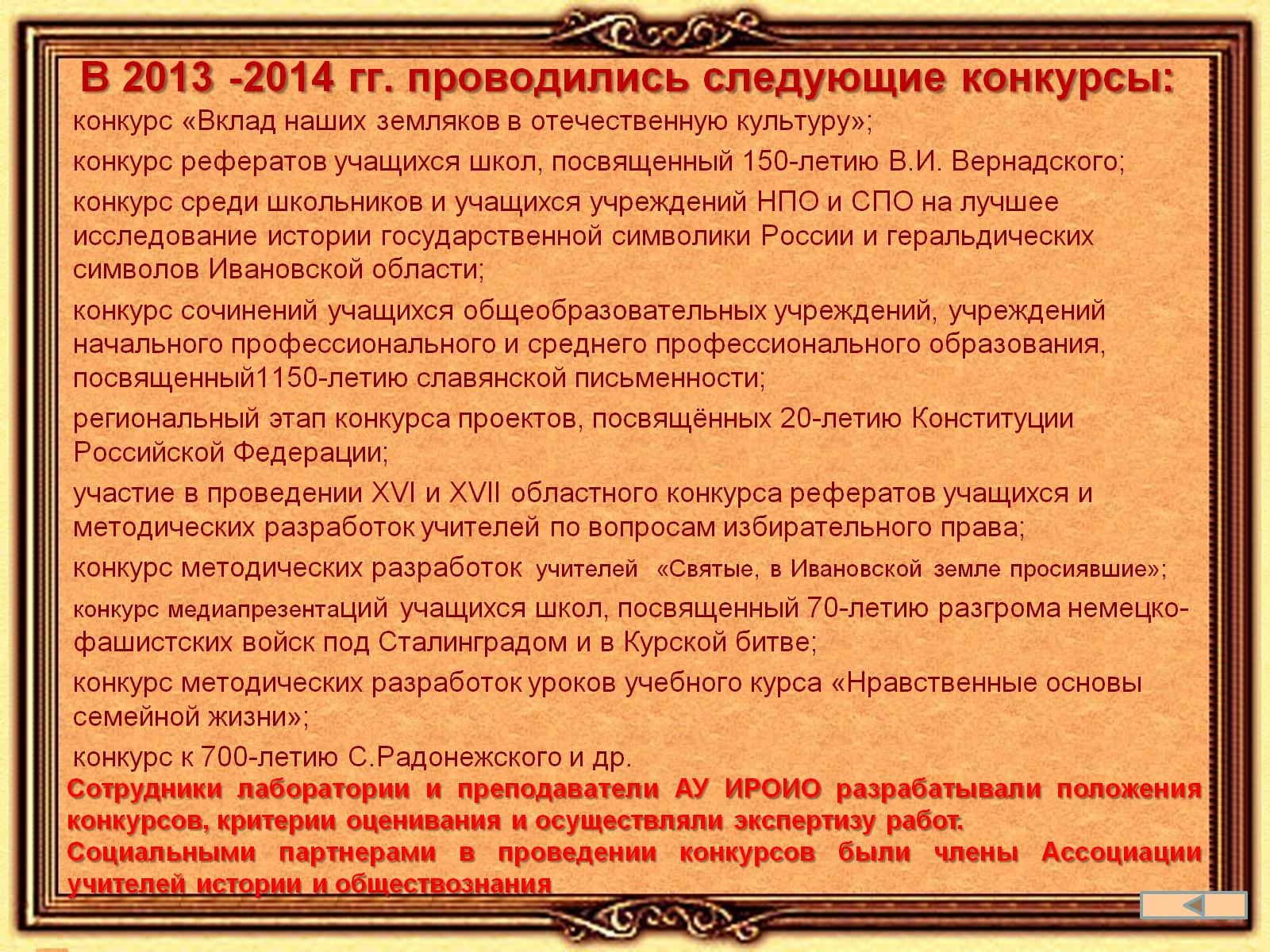 В 2013 -2014 гг. проводились следующие конкурсы:
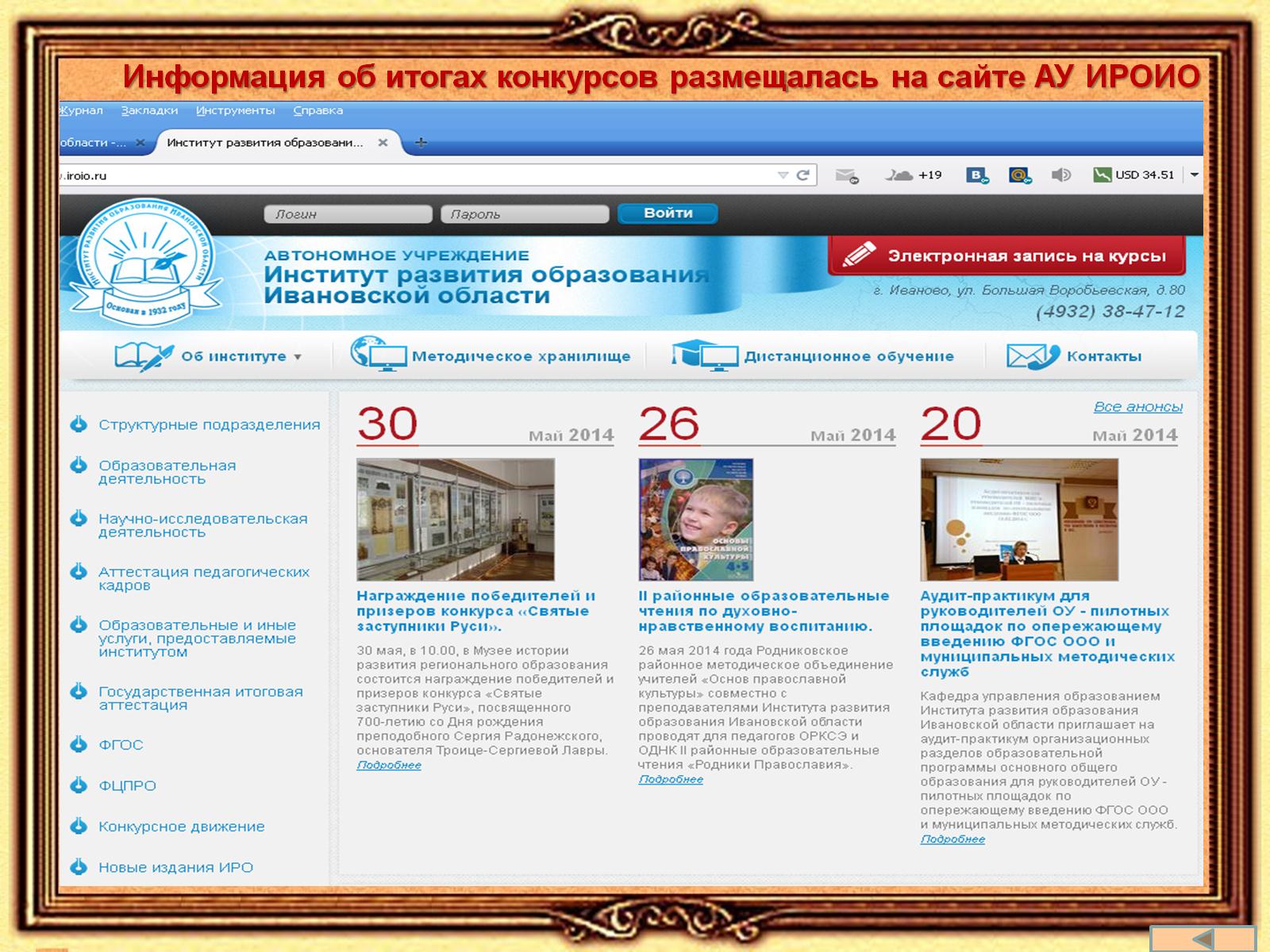 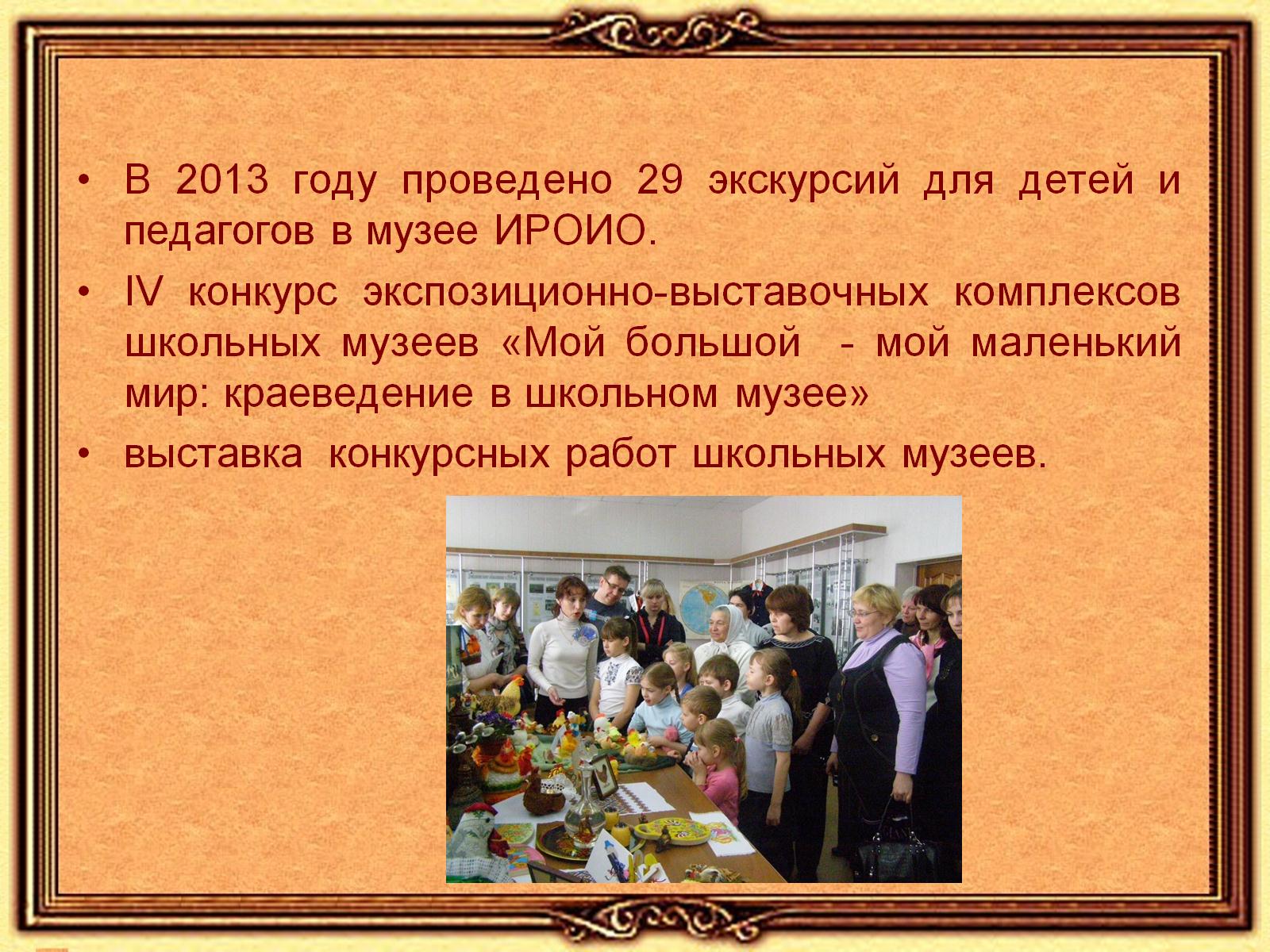 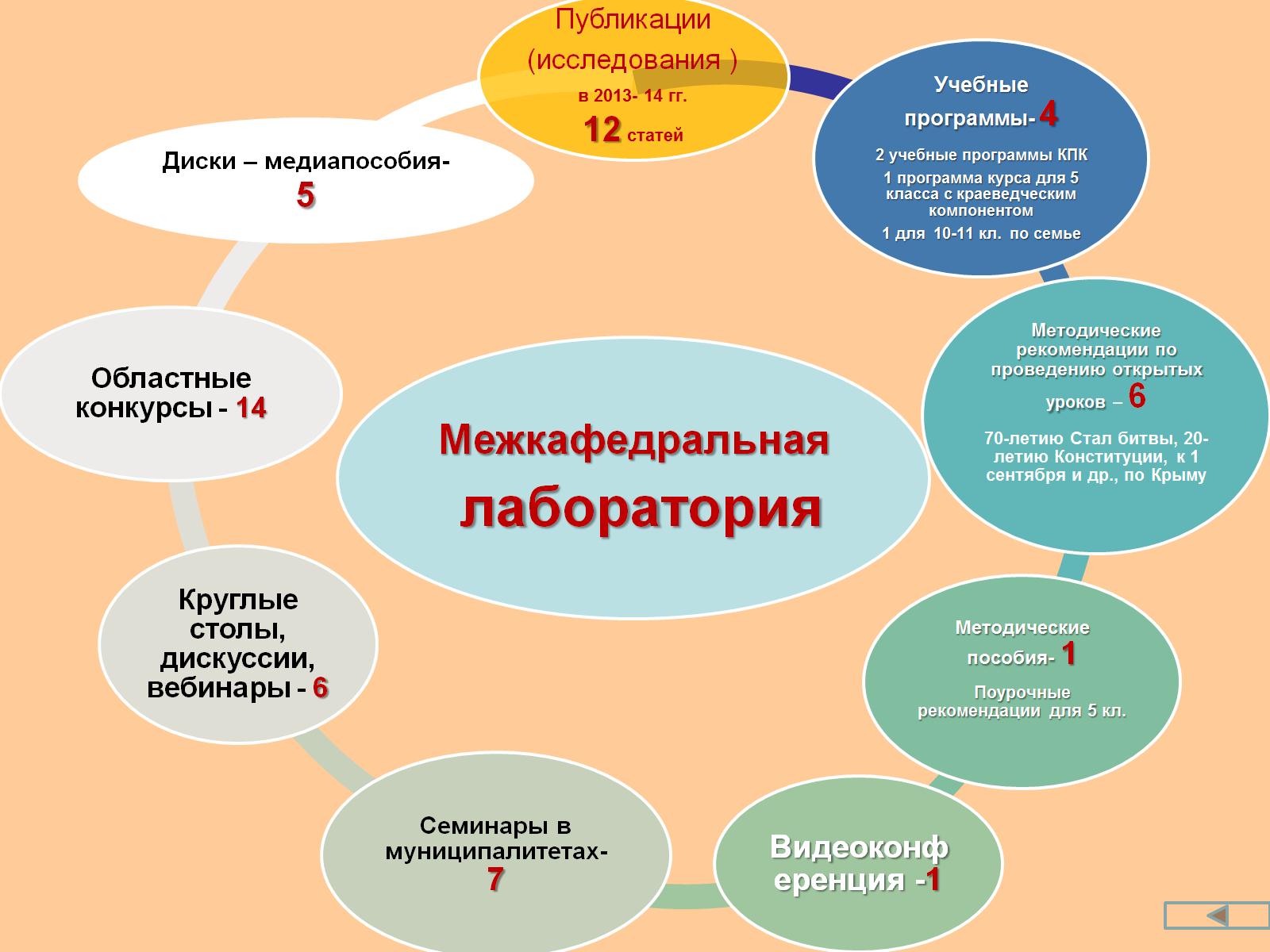 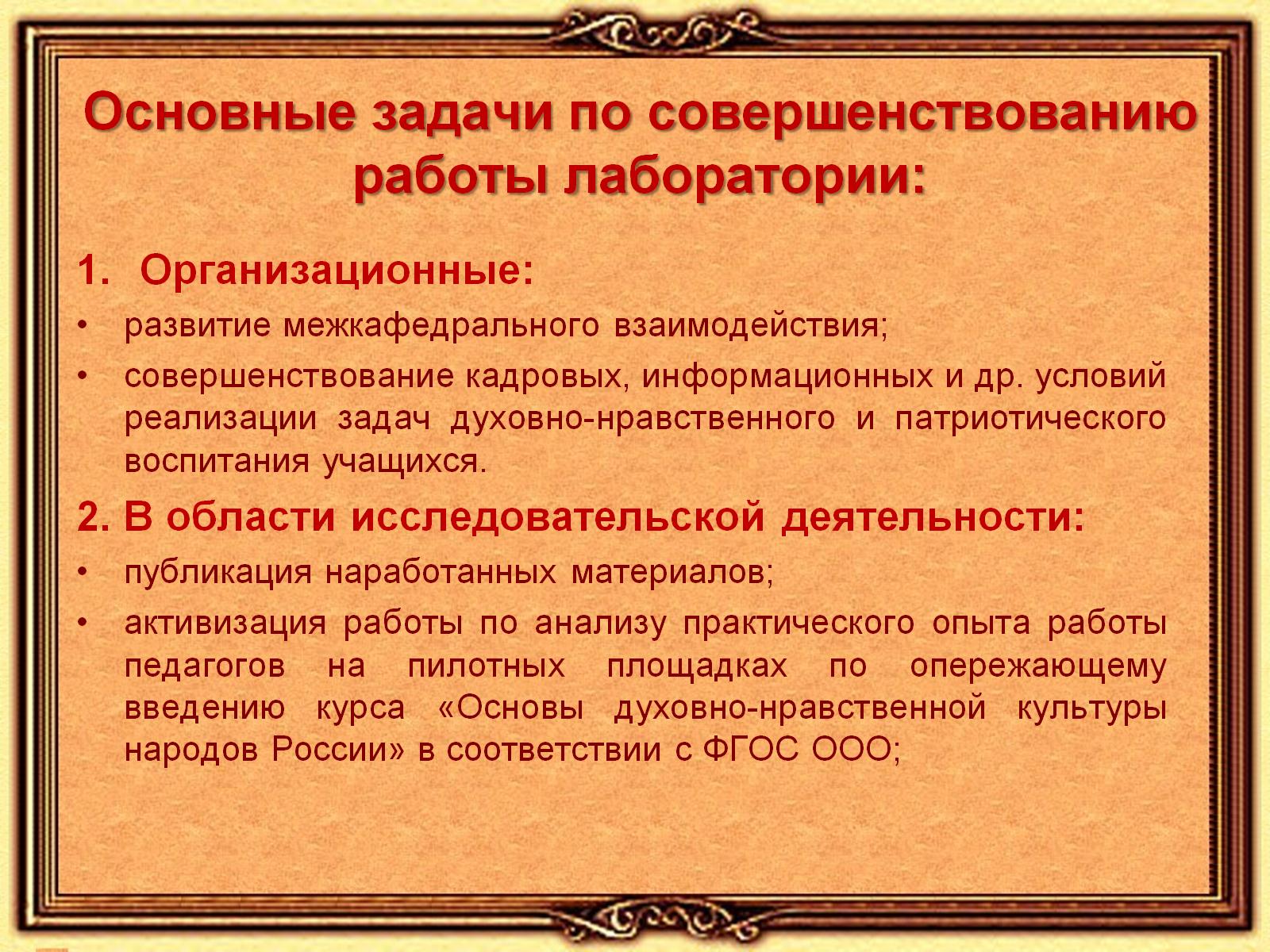 Основные задачи по совершенствованию работы лаборатории: